МБОУДО «Центр детского творчества» Центрального района г. КемеровоРеализация модели наставничества по форме «ученик-ученик» на занятиях в студии флористики «Солнечный мир»
Подготовила: 
Екатерина Васильевна Кондратьева,
педагог дополнительного образования,
 руководитель студии 
флористики «Солнечный мир»

Кемерово, 2023 г.
Наставничество по форме «ученик-ученик»
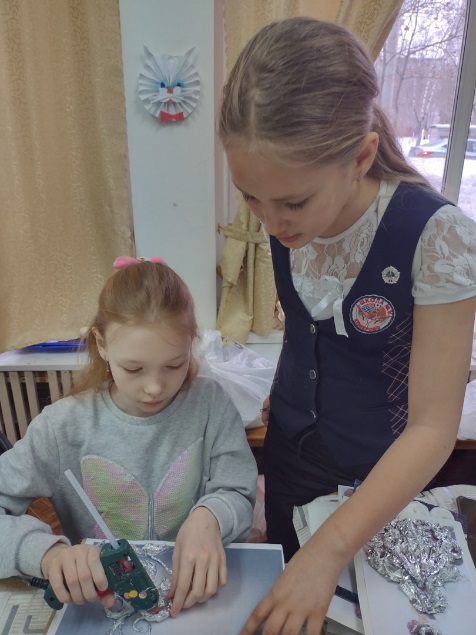 - универсальная технология передачи опыта, знаний, формирования навыков, компетенций и ценностей через неформальное взаимообогащающее общение, основанное на доверии и партнерстве.
Наставническая пара
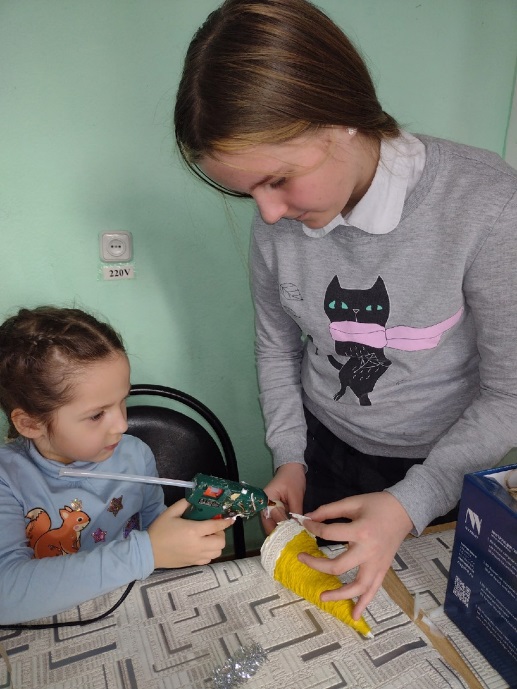 Модель наставничества «ученик-ученик» лишена строгой субординации. 
Ребята общаются в свободной форме.
Цель внедрения  модели наставничества по форме «ученик-ученик»
- разносторонняя поддержка учащихся с особыми образовательными или социальными потребностями, либо временная помощь в адаптации к новым условиям обучения.
Наставничество как инновацияИнновации в наставничествеИнтегральная методика
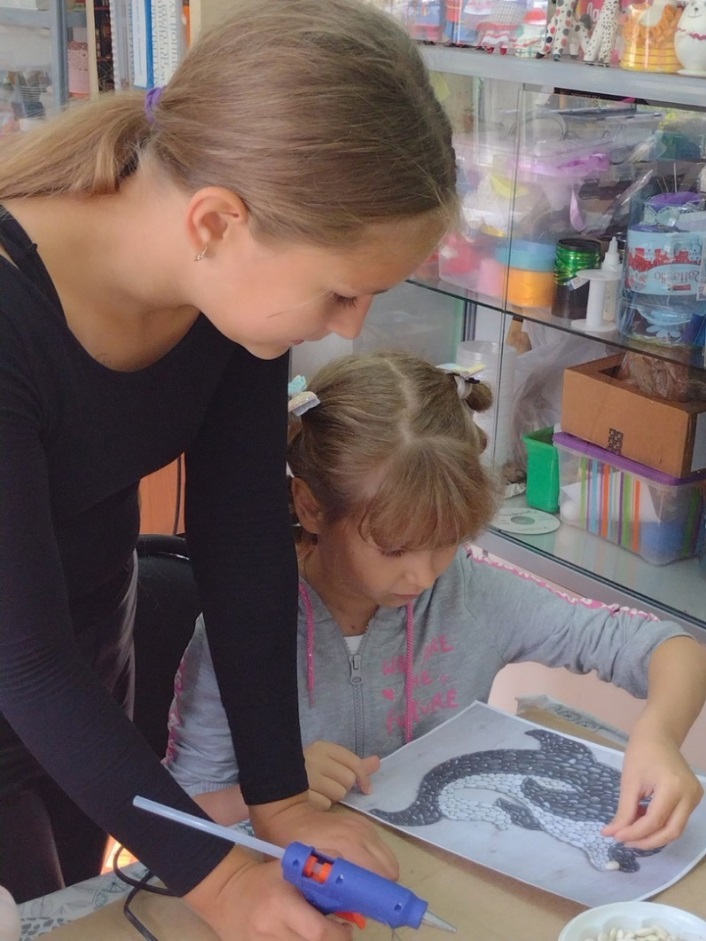 Девиз этой методики: 
«Выживает дружественный», 
«Дружить лучше чем соперничать».
Портрет  наставляемого и наставника
Портрет наставляемого
Портрет наставника
уверенный в себе;
обучается в творческом объединении не менее 2-х лет;
коммуникабельный, ответственный; 
лидер, компетентный;
прилежен и трудолюбив;
обладает высоким уровнем творческих   достижений.
пассивный ученик; 
имеет  текущие затруднения   в обучении;
желает найти ответы на свои вопросы;
желает научиться осуществлять мечты, правильно ставить и достигать цели, реализовывать задуманное;
не адаптированный к социуму; 
подавленный и нерешительный.
Кредо для учащегося -наставника
активно участвовать в жизни детского творческого объединения, вовлекать товарищей в полезную общественную работу, в воспитательные и социально значимые мероприятия;
развивать творческое и аналитическое мышление, быть готовым решать творческие  задачи; 
воспитывать лучшие личностные качества: честность, добросовестность, трудолюбие, вежливость, доброту, готовность всегда прийти на помощь товарищам.
НАСТАВНИЧЕСТВО
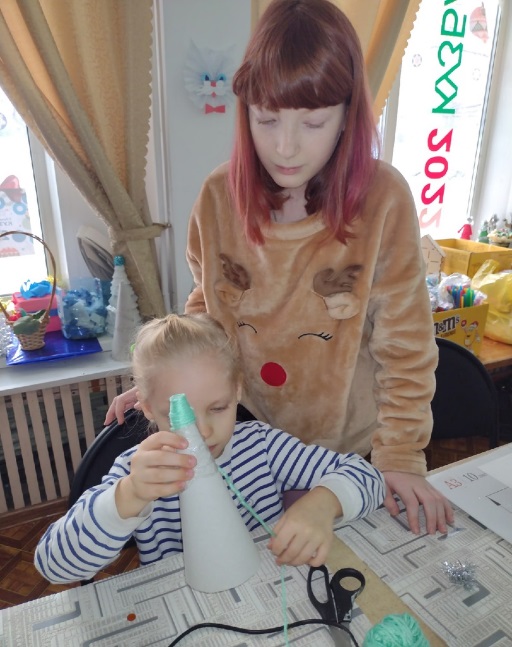 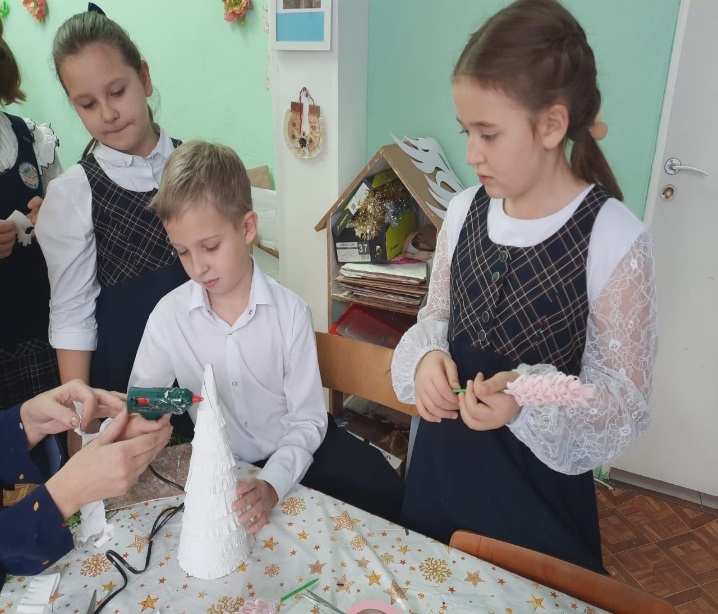 Этапы взаимодействия наставника с наставляемым
Мастер-классы как инструмент наставничества
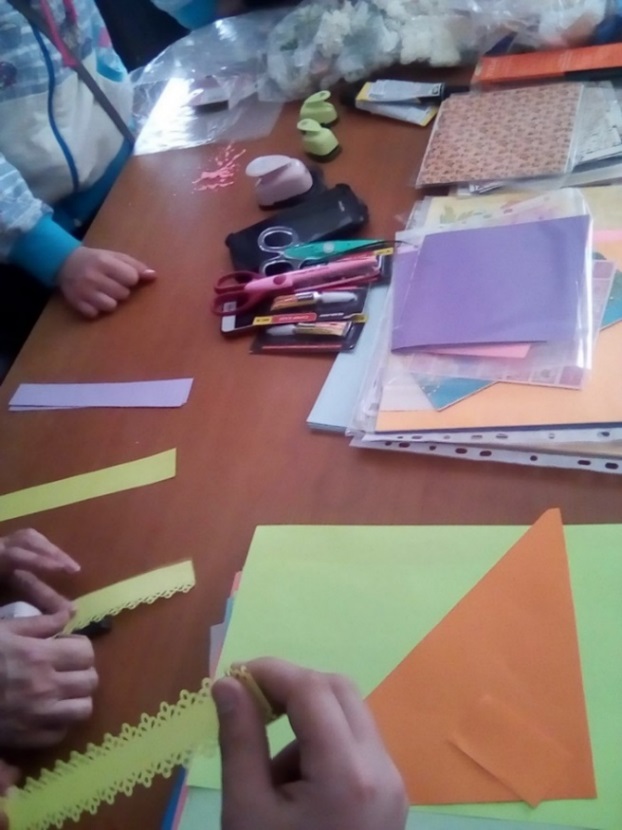 Для наставников от педагога;
Для наставляемых от наставников;
Для гостей  от наставляемых.
День открытых дверей как инструмент наставничества
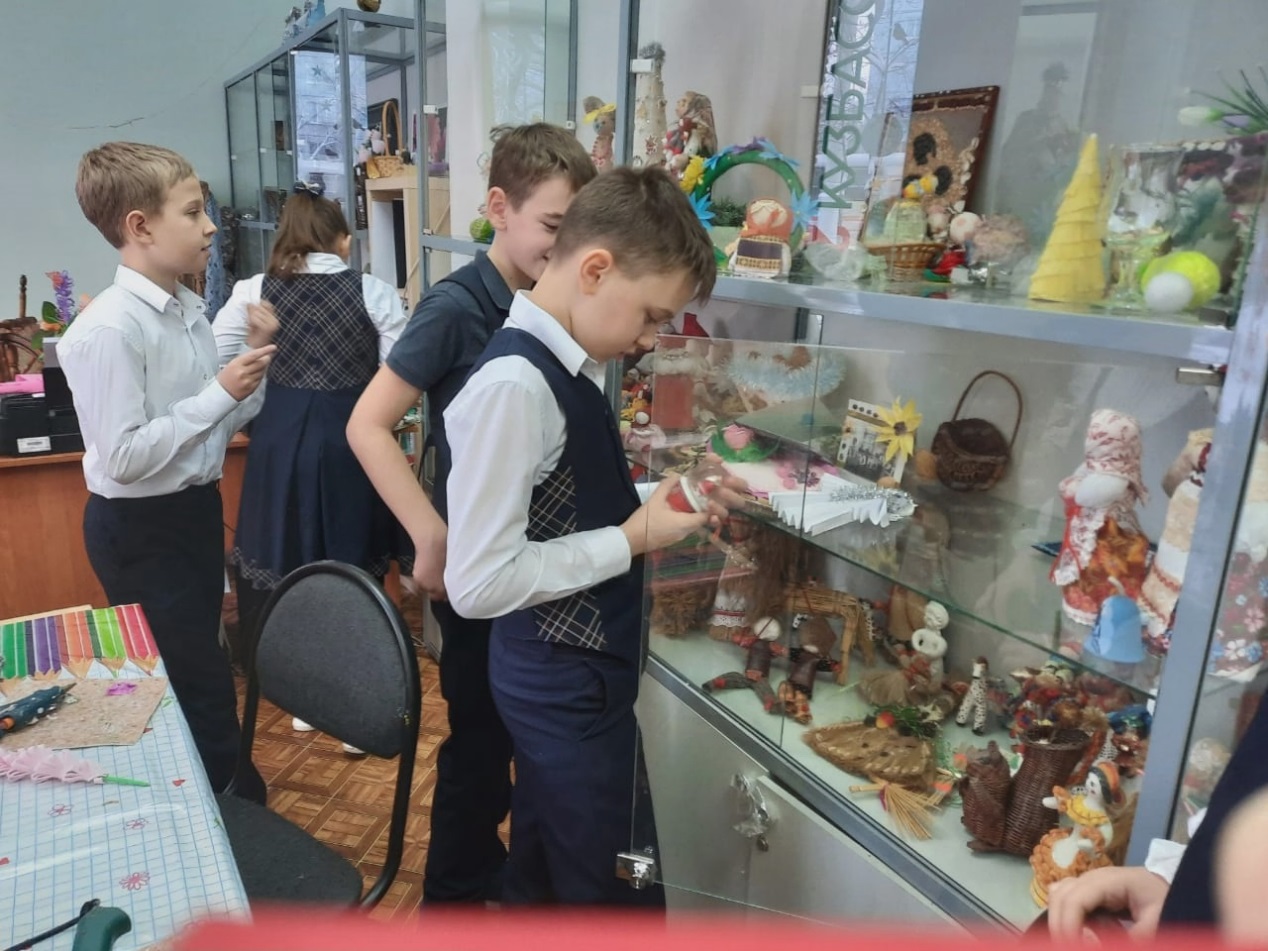 Экскурсии и выставки как инструмент наставничества
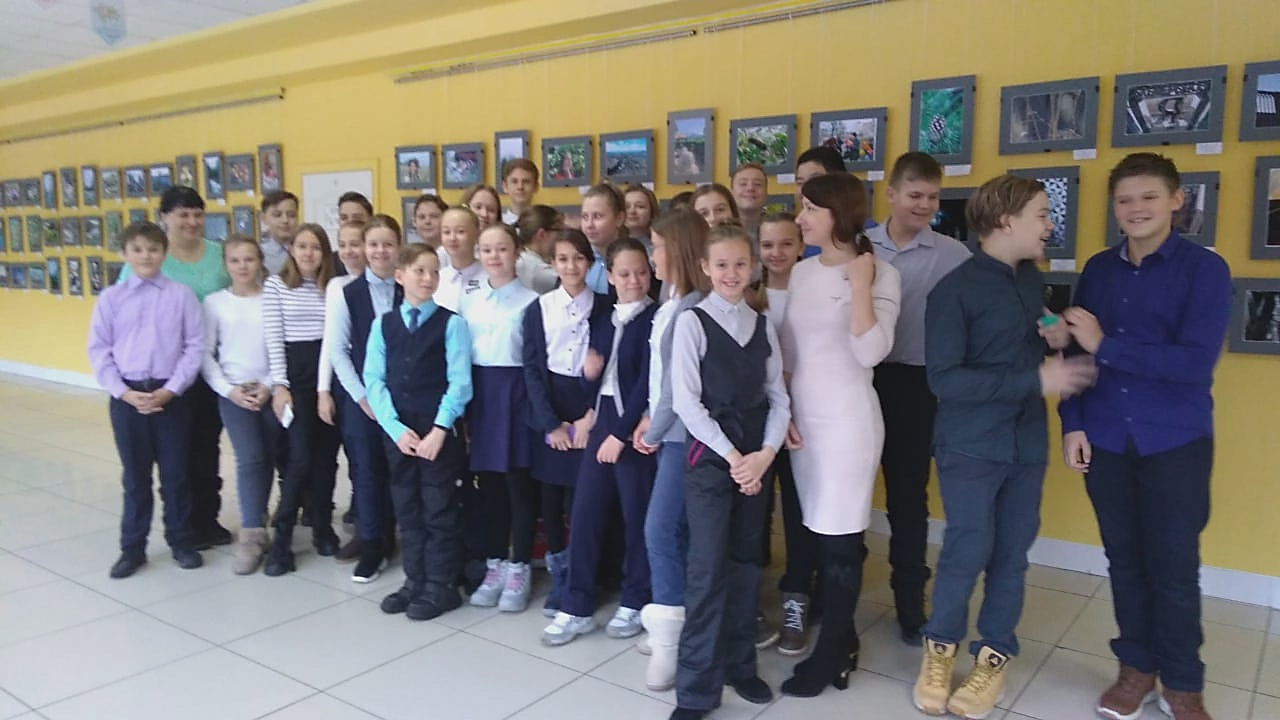 Конкурсы как инструмент наставничества
Областной
уровень
Всероссийский уровень
Городской уровень
Международный уровень
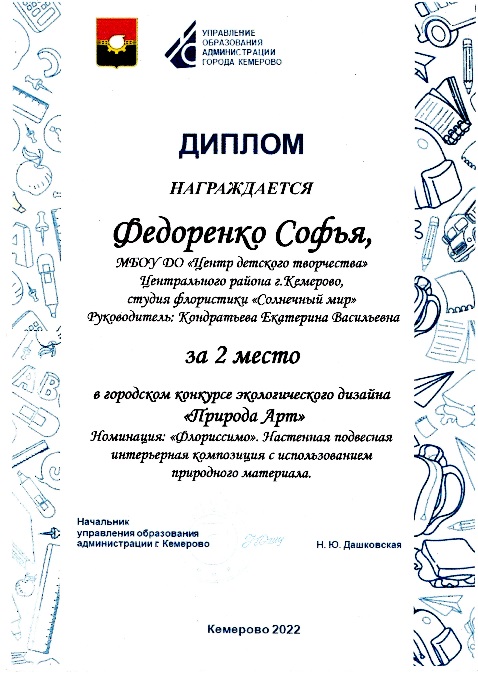 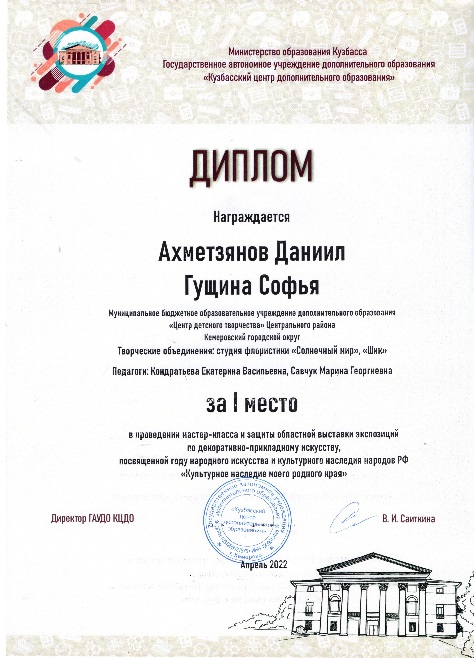 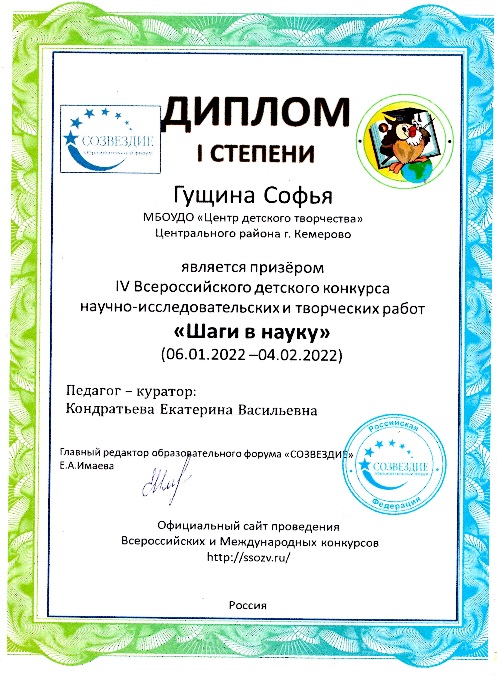 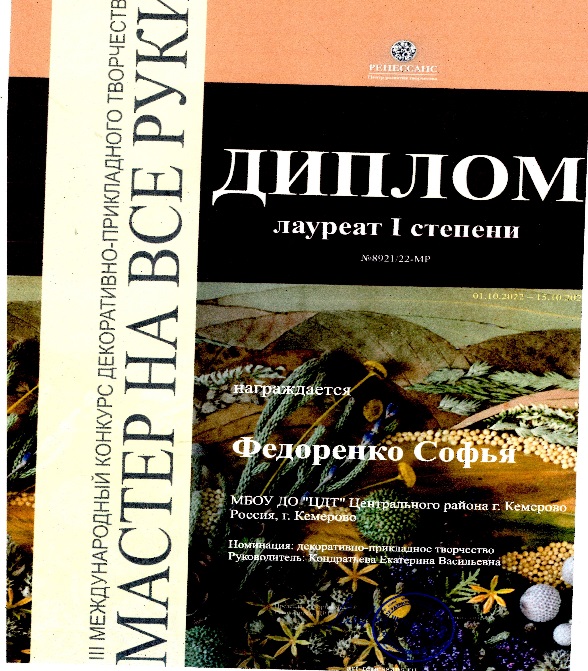 7 дипломов -1 место
3 диплома-2 место
11 дипломов-1место
2 диплома-2 место
2 диплома - 1 место
1 диплом - 2 место
6 дипломов -1 место
2 диплома-2 место
Конкурсы как инструмент наставничества
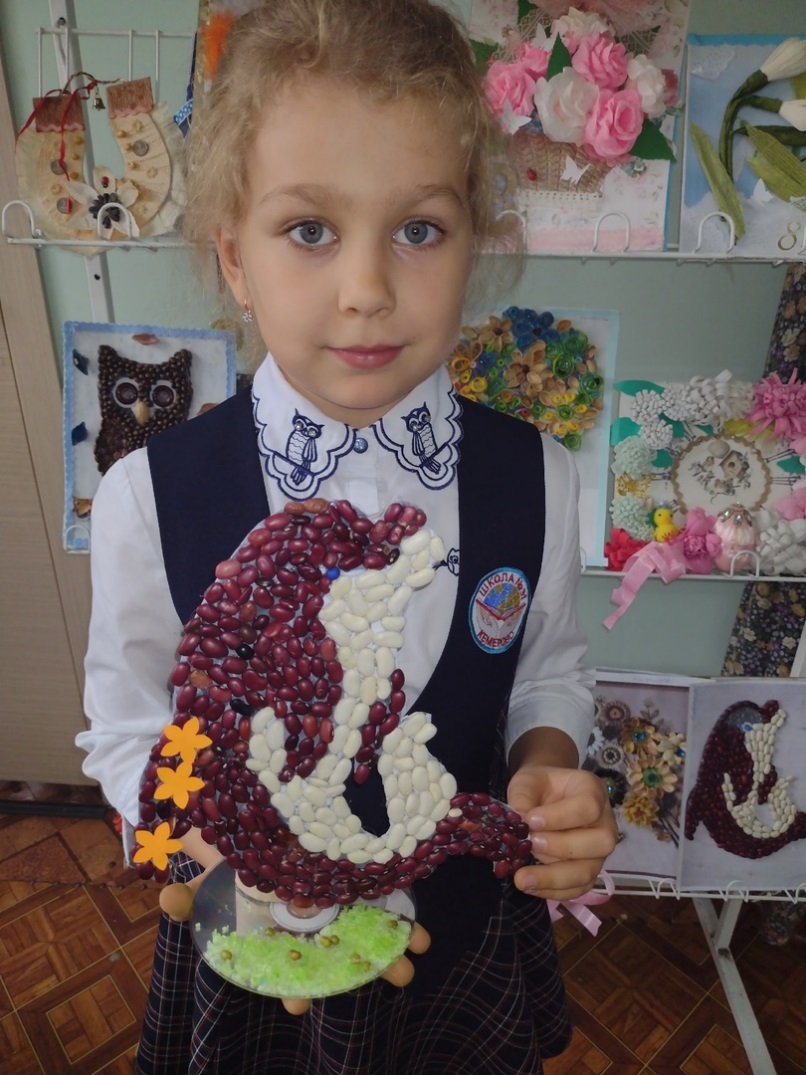 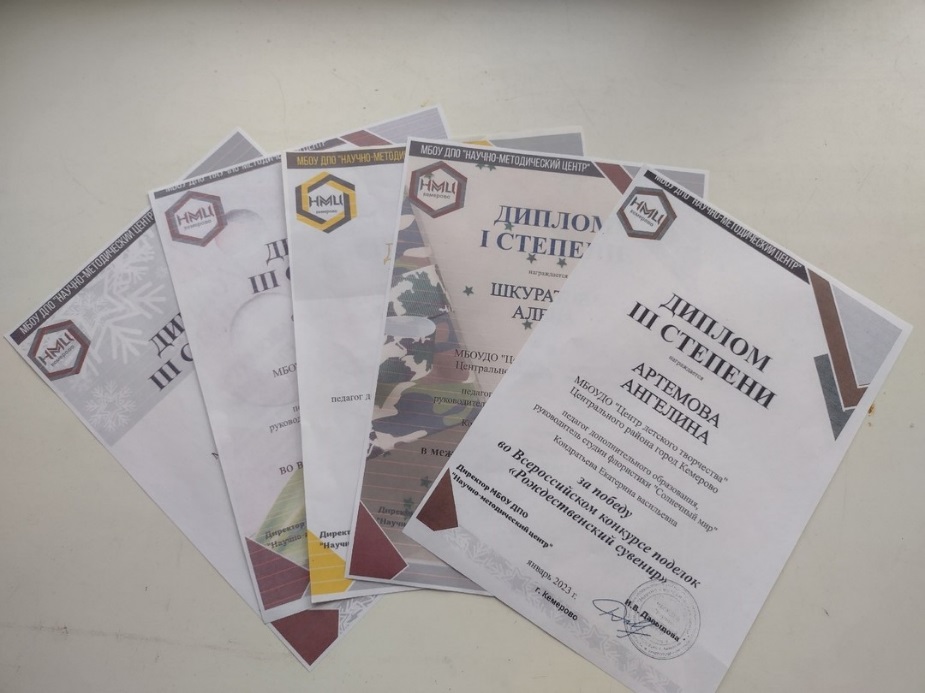 Воспитательные и спортивные мероприятия как инструмент наставничества
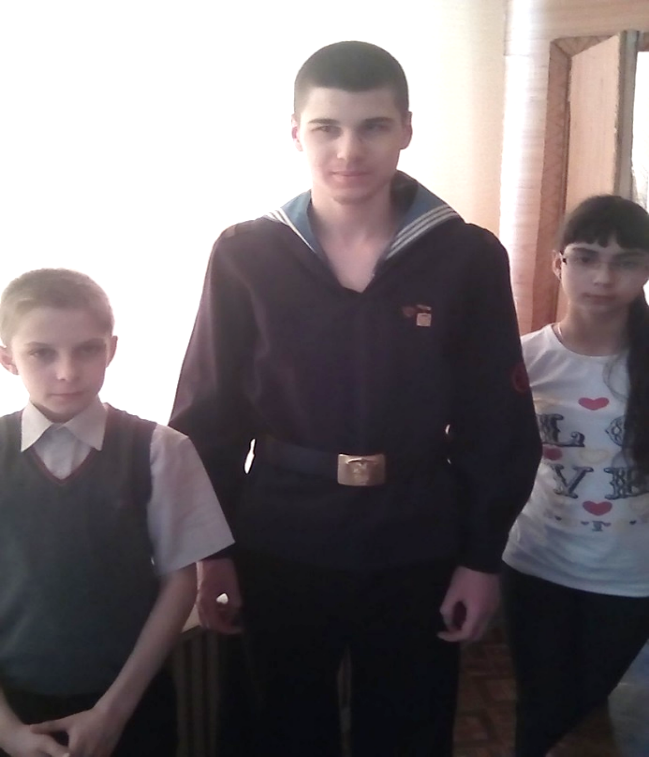 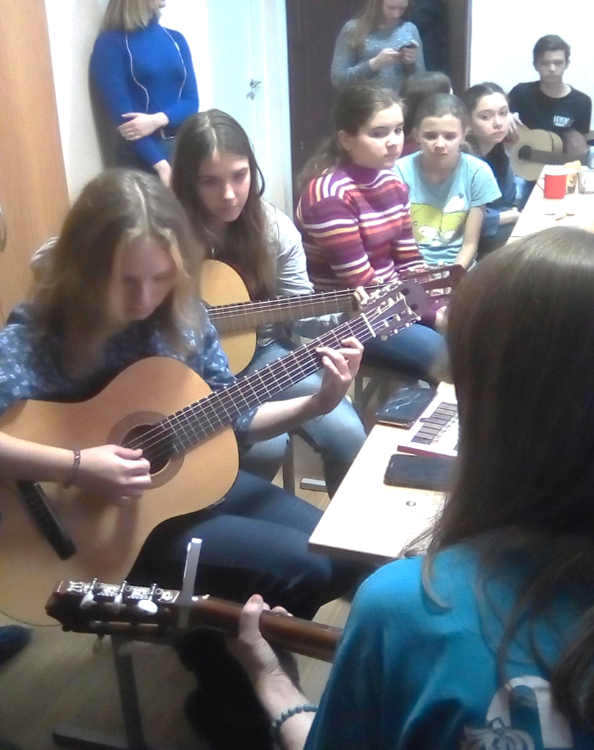 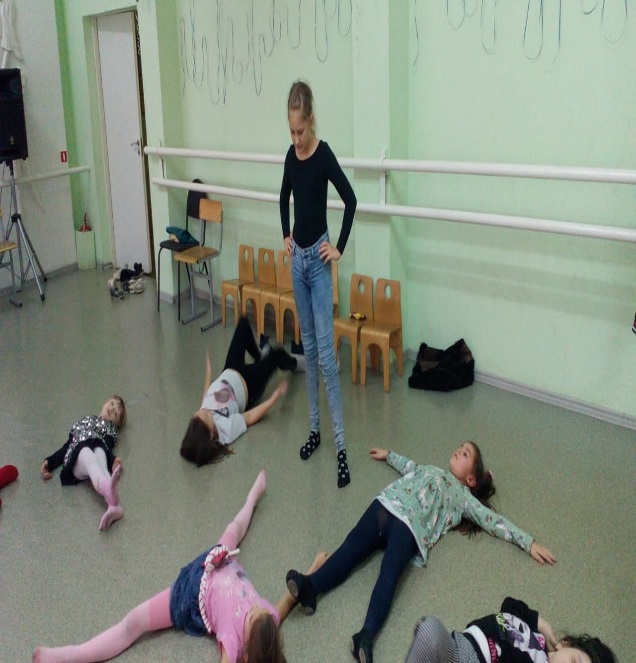 Участие в акциях добра
Благотворительная акция  «Рождество для всех и каждого»;
Акция «Создадим праздник своими руками» для обучающихся «Специальной школы №80 г. Новокузнецк»
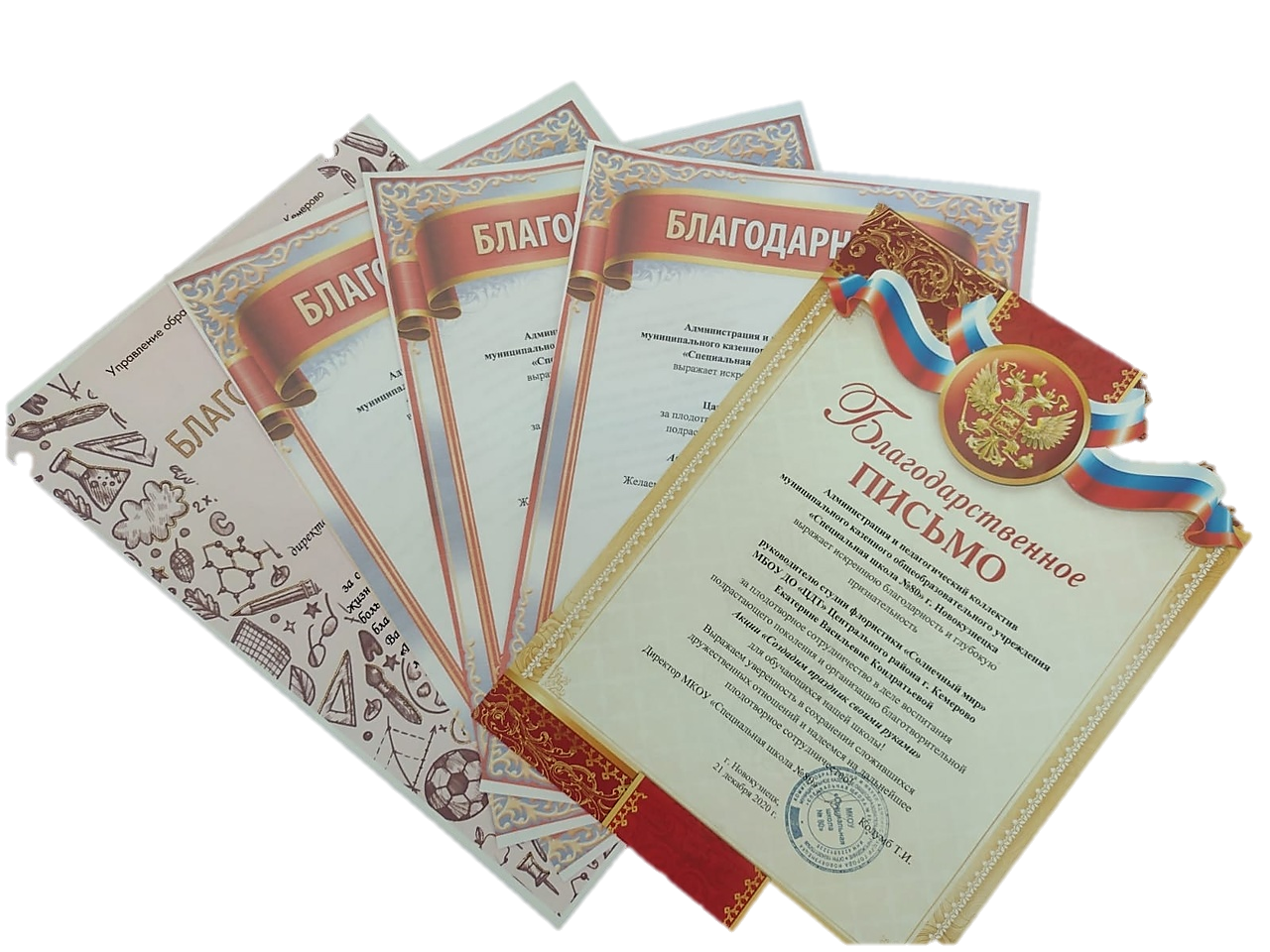 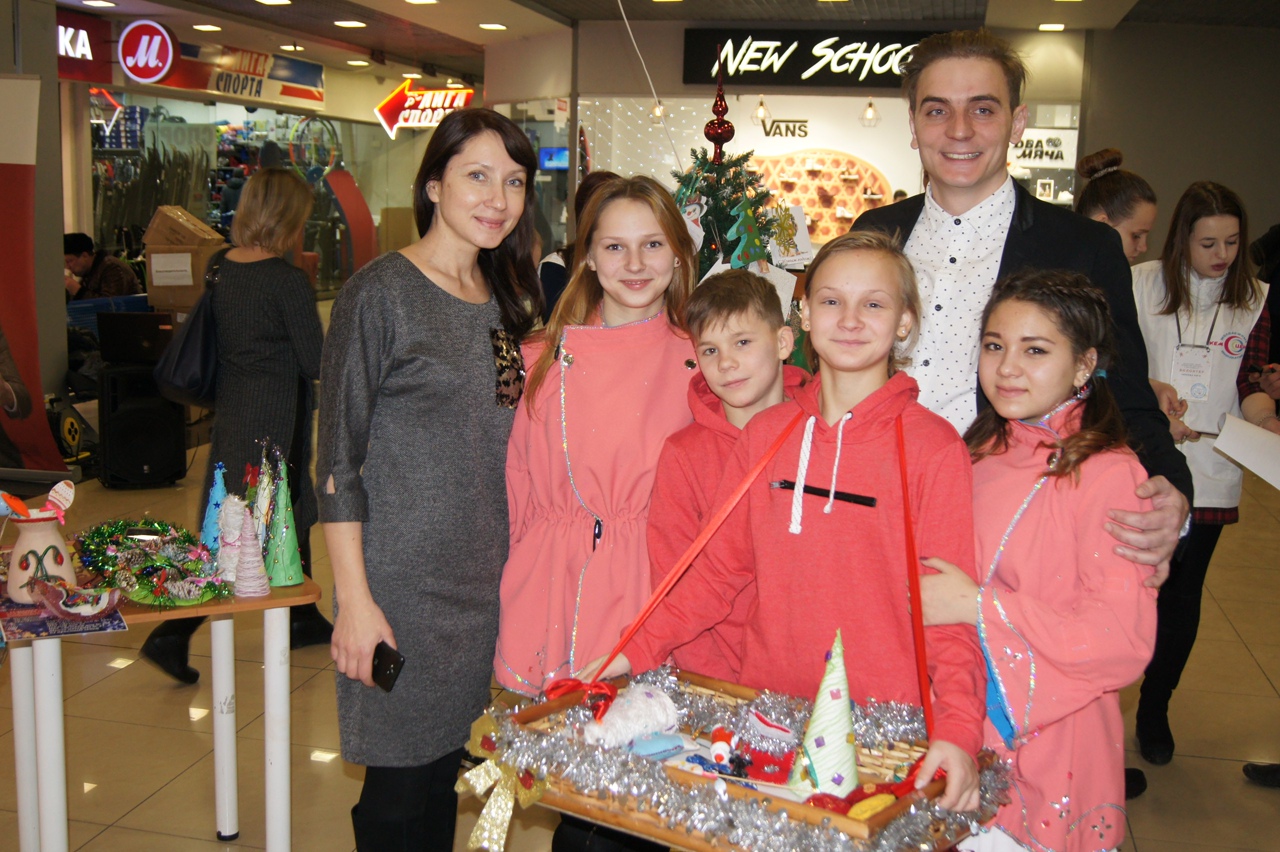 Творчество наставляемых
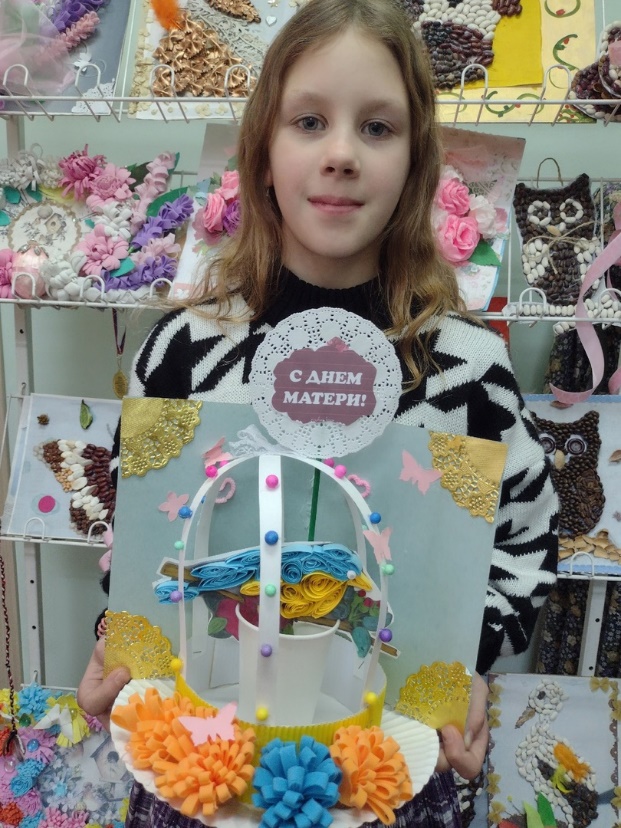 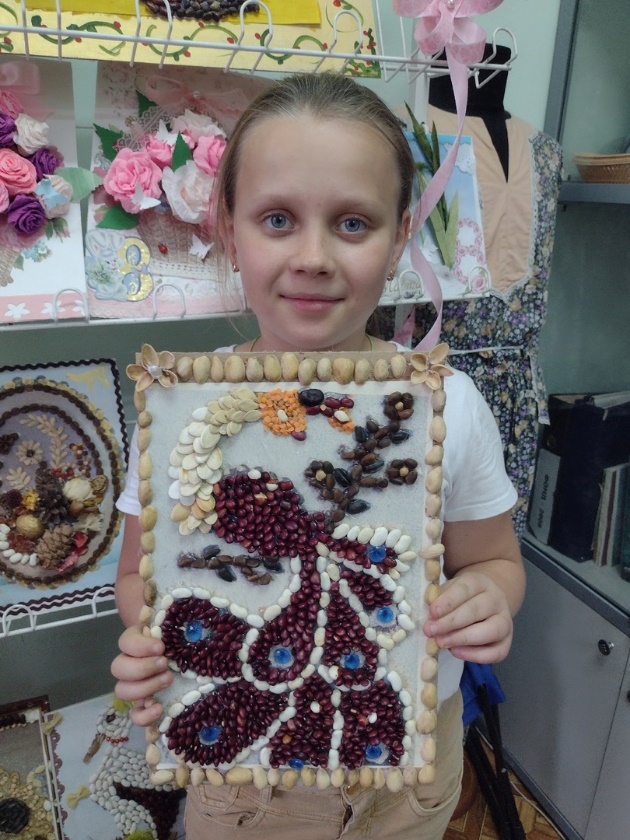 Творчество наставников
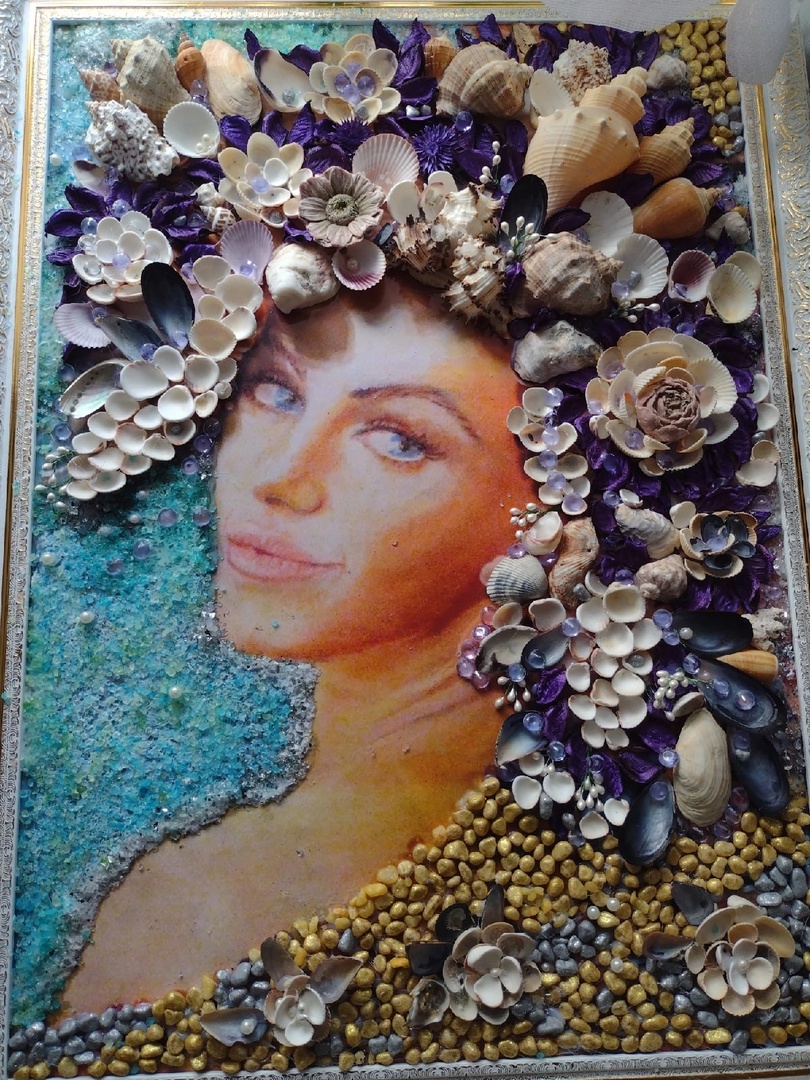 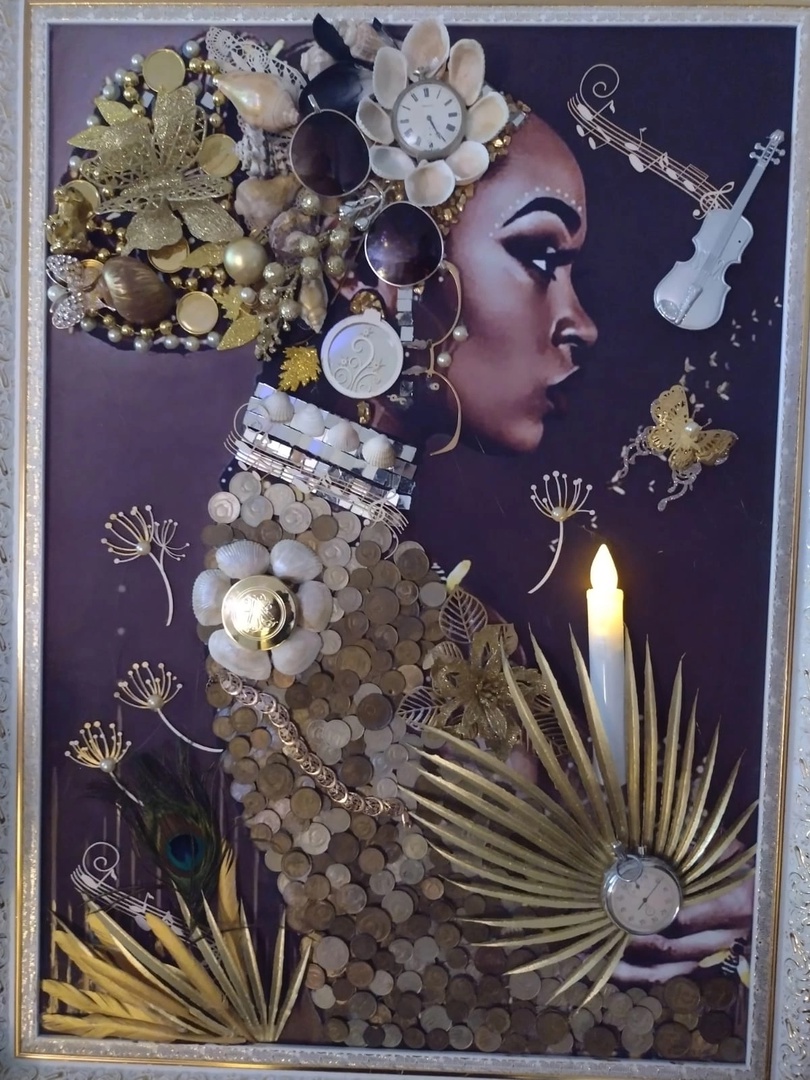 Методические рекомендации по реализации формы наставничества «ученик-ученик»
Наставничество осуществляется этапам: 

Выявление наставляемых, формирование их запросов; 
Отбор наставников (анкетирование с последующим совмещением пар);
Встреча наставников и наставляемых и формирование наставнических пар/групп;
Формирование базы данных наставников и наставляемых с занесением в приказ по ОУ (на сайте ОУ); 
Групповые встречи, занятия, рефлексия, подведение итогов;
Поощрение наставников и наставляемых.
Спасибо за внимание!
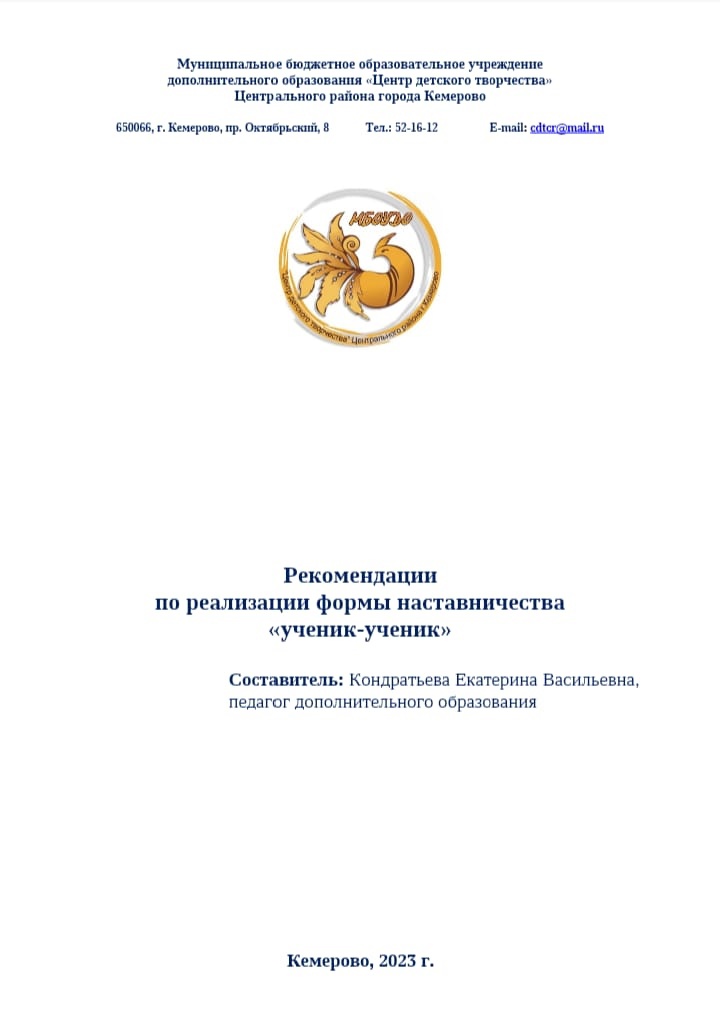 https://padlet.com/zlatapraga73/padlet-h97sepylg47zm9cu